Опыт использованиятехнологии  «Развитие критического мышления через чтение и письмо» на уроках русского языка и литературы.
Выполнила: Прощина Е.В.
Учитель русского языка и 
литературы  МОУ СОШ № 59
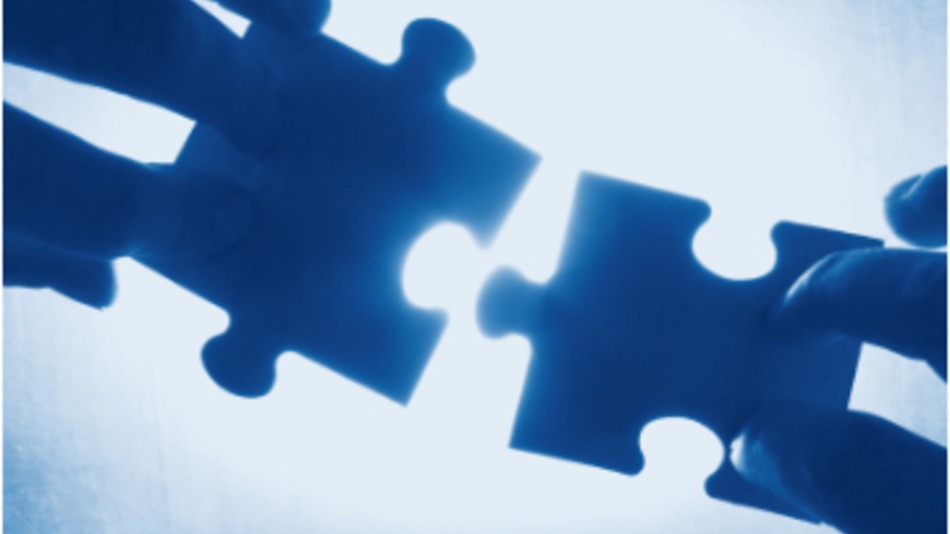 Технологическая цепочка урока
осмысление
рефлексия
вызов
Русский язык 5 класс Тема: Имя существительное Метод  кластера
Кластер – графическая организация материала, показывающая смысловые поля того или иного понятия.
На стадии вызова для стимулирования мыслительной деятельности
Предмет
Род
Кто? Что?
Имя существительное
Число
Подлежащее
Падеж
Часть речи
Русский язык 5 класстема: Фонетический анализ                                  слова.Прием кластера на стадии  осмысления материала для  его структурирования.
ЗВУКИ
СОГЛАСНЫЕ
ГЛАСНЫЕ
звонкие
глухие
мягкие
безударные
ударные
твердые
парные
непарные
Литература  7 класстема: Остап и Андрий: два сына одного отца.Метод синквейна
Синквейн – малая стихотворная форма, используемая для фиксации эмоциональных оценок, описания своих текущих впечатлений, размышлений.
Правила написания синквейна
1 строка – одно существительное.
2 строка -    два прилагательных или причастия.
3 строка – три глагола.
4 строка – 4 слова, выражающих отношение  автора к теме.
5 строка -  одно  слово, ассоциация, отражающая суть темы.
Сравнительная характеристика героев
Остап
 «добрый казак»
(воин)
Вспыльчивый   отважный 
Сражается  бьется мыслит 
Товарищ мужество преданность герой
 Сын
Андрий
«мазунчик» (балованный ребенок)
Мечтательный   влюбленный
Предает  чувствует убивает
Предатель достоен смерти отступник«…я тебя и убью»
 враг
Литература 6 класс тема: Изобразительно – выразительные средства речи.
Метод синквейна  на этапе  вызова для  формулировки проблемного вопроса к системе уроков по теме в начале изучения.
Тропы
Средства выразительности
Красивые живые 
Украшают описывают имитируют
«Богатство языка… богатство речи»
Сокровища речи

     Постановка проблемных вопросов:   так что же что  такое тропы? Для чего они нужны?
Средства выразительности
Непонятные  разнообразные
Путают не различаю озадачивают
«Богатства русского языка неизмеримы…»
Проблема
Синквейн в системе уроков
Задание:
-находить аргументы в  текстах
стихотворений для доказательств, 
-составить рассказ по  готовому синквейну,
 - создать на основе синквейна  
сочинения – рассуждения о роли
изобразительно – выразительных средств.
Урок русского языка 6 классТема: ПричастиеМетод «Верные – неверные утверждения» на этапе осмысления нового материала для  отслеживания собственного понимания материала.
Укажите, верны ли данные утверждения.Причастие  –  это    особая форма глагола,  которая  обозначает   признак  предмета  по  действию ______________________  и  отвечает  на  вопросы   какой?  какая?  какое?  какие?   ___________Причастие  совмещает  в  себе  признаки    глагола  и прилагательного___________________Например, сверкавший,  плачущая,  палящее,  переливающиеся, деревянный________________   Причастия,  как  и  прилагательные,  изменяются  по  падежам ______,  числам________    и родам______  и  имеют  такие  же  падежные окончания________В  предложениях  причастия  обычно  согласуются  с  именами   существительными  и  выступают  в  роли   обстоятельства ___________________Причастия,  как  и  глаголы,  сохраняют:      значение   качества _______________________возвратность  /  невозвратность _______________вид  (совершенный  и  несовершенный) _________________________________________ время  (настоящее  и    будущее)  _________________
Литература урок в    5 классеТема: Мир детства в рассказе А.П. Чехова «Гриша».
Метод «Корзина идей» на стадии вызова для  создания условий для  активной творческой работы, вызова интереса к данной теме на личностном уровне.
О ком этот рассказ? Он веселый или грустный?Каким ты представляешь Гришу?А  каким было детство у А.П. Чехова?Какие произведения о детях ты  помнишь?
«ИНСЕРТ» –  прием маркировки текста – интерактивная система заметок для эффективного чтения и размышления.
Русский язык 7 класс
 Тема: Слитное и раздельное написание НЕ со словами разных частей речи.
Метод инсерт на этапе вызова.
При чтении удобно заполнять таблицу:
Прочитай текст, заполняй таблицу по ходу чтения.
Любой теоретический материал учебника
Правописание нн и н в причастиях и отглагольных прилагательных .
1.     В полных формах страдательных причастий прошедшего времени, образованных от совершенного вида (как приставочных, так и бесприставочных) пишется нн, например: купленный, исправленный, названный, спаренный, срезанный, решённый, высушенный, брошенный, пленённый, данный, заставленный, наказанный, проработанный, встроенный и др.
Исключения: с одним н пишутся полностью утратившие связь с причастиями отглагольные (образованные от совершенного вида) прилагательные, входящие в состав устойчивых сочетаний, например: конченый человек, прощёное воскресенье, названый брат, посажёный отец.
Примечание 1. Вышеприведенные страдательные причастия могут употребляться и в значении прилагательного, но это не влияет на их написание, например: выдержанный человек (с выдержкой), данный случай (именно этот), заинтересованный разговор (представляющий интерес), изможденный старик (очень уставший).
  2.    В отглагольных прилагательных, образованных от бесприставочных глаголов несовершенного вида, пишется одно н, например: правленый, вяленый, жареный, варёный, мочёный, кипячёный, глаженый, кованый, кошеный, стриженый, стираный, ломаный, мощёный, плетёный, гружёный, плавленый, мороженый, а также раненый (хотя образовано от двувидового глагола ранить). С одним н пишется прилагательное смышленый.
Исключения: С двумя н пишутся отглагольные прилагательные, образованные от бесприставочных глаголов несовершенного вида: виданный, виденный, деланный, желанный, слыханный, считанный, нежданный-негаданный.
Попробуй выполнить задание, заполняя по ходу чтения таблицу
ЧЕТВЕРНЫЙ ЛИШНИЙ 

а) (Не)законченный портрет, (не)распустившийся цветок, (не)понимающий человек, (не)навидящий взгляд.
 
б) Зал (не)освещен, письмо (не)распечатано, ответы (не)подготовлены, (не)приятная весть.
 
в) (Не)начатая тетрадь; (ни)кем (не)исследованный край; (не)тронутый человеческой ногой; (не)спящий, а проснувшийся ребенок.
Метод «Шесть шляп мышления» Эдвард де Боно, 80-е гг. XX в.
Шесть шляп мышления - простой и практический способ, позволяющий преодолеть три фундаментальные трудности, связанные с практическим мышлением: эмоции, беспомощность, путаницу. Метод позволяет разделить мышление на шесть типов, или режимов, каждому из которых отвечает метафорическая цветная "шляпа".           Такое деление позволяет использовать каждый режим намного эффективнее, и весь процесс мышления становится более сфокусированным и устойчивым.
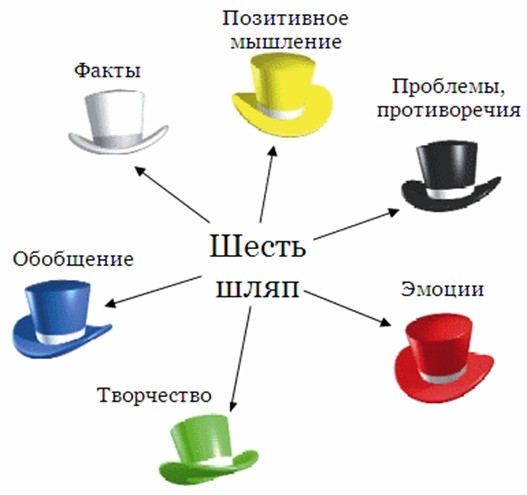 Цвета шляп
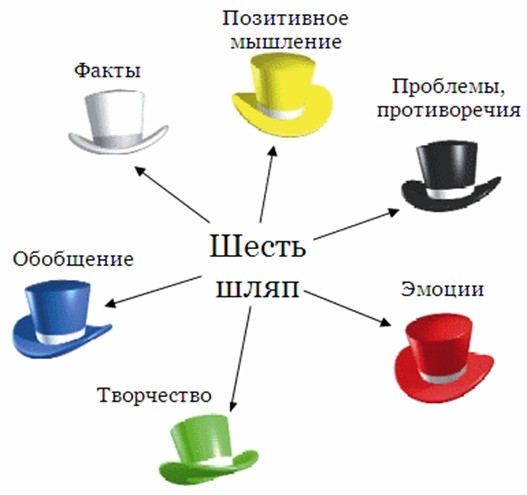 Урок внеклассного чтения 6 классА.П. Платонова "Юшка".  (с использованием метода "шести шляп мышления")
Инструкция к групповой работе.
Белая шляпа:  Выпишите фразы, характеризующие Юшку (Составьте портретную характеристику). Попробуйте охарактеризовать Юшку одним определением.
Красная шляпа. Проанализируйте эпизод истязания Юшки детьми. Какие чувства вызвал эпизод?
Черная шляпа. Выпишите цитаты, характеризующие отношение взрослых к Юшке, и ответьте на вопрос: «Почему взрослые жестоки к Юшке?»
Желтая шляпа. Отношение Юшки к людям. Почему Юшка не обижался на людей, как это его характеризует?
Синяя шляпа. Почему без Юшки жить людям стало хуже? Напишите свои предположения.
Таким образом,  данная технология направлена на достижение результатов образования, заложенных в ФГОС ООО.
 -  Формирование нового стиля мышления, для которого характерны открытость, гибкость, рефлексивность, осознание внутренней многозначности позиции и точек зрения, альтернативности принимаемых решений.

  - Развитие таких базовых качеств личности, как критическое мышление, рефлективность,  коммуникативность, креативность, мобильность, самостоятельность, толерантность, ответственность за собственный выбор и результаты своей деятельности.